Mode of Action Data Sheets
Group 2  GABA-gated chloride channel blockers
Block the GABA-activated chloride channel, causing hyperexcitation and convulsions. GABA is the major inhibitory neurotransmitter in insects.
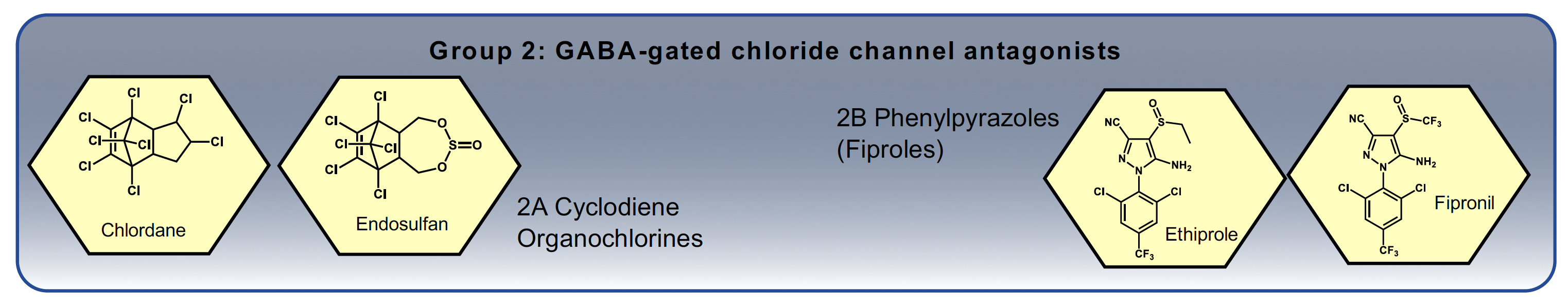 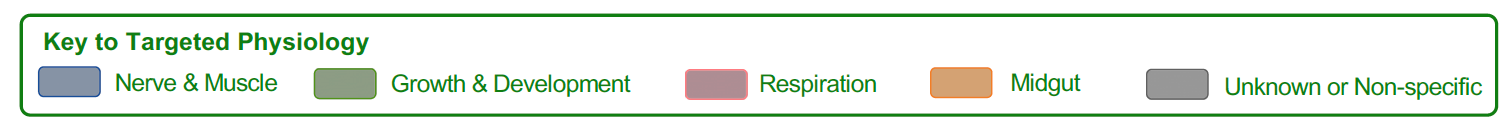